RTOp
Teuchos
Epetra
Triutils
Thyra
EpetraExt
Libs Only
Libs & Tests
Application of TriBITS to Larger Componentized Scientific and Engineering Software Projects
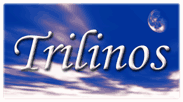 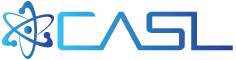 Sandia National Laboratories
Roscoe A. Bartlett
Sandia National Laboratories, New Mexico, 87185
Approach
Raw CMake vs. TriBITS
Package Dependencies
Challenges
Package-based CDash board
Example: Trilinos & CASL
Package-based Architecture
Multiple software repositories and distributed development teams
Multiple programming languages (C, C++, Fortran)
Multiple development and deployment platforms
Development, builds, testing, and/or deployments of different subsets of the software
Co-development of multiple software packages
TriBITS CMakeLists.txt
Raw CMakeLists.txt
tribits_add_library(hello_world_lib
  HEADERS hello_world_lib.hpp
  SOURCES hello_world_lib.cpp)
tribits_add_executable(hello_world NOEXEPREFIX
  SOURCES hello_world_main.cpp  INSTALLABLE)
tribits_add_test(hello_world NOEXEPREFIX
  PASS_REGULAR_EXPRESSION "Hello World")
tribits_add_executable_and_test(unit_tests
  SOURCES hello_world_unit_tests.cpp
  PASS_REGULAR_EXPRESSION
    "All unit tests passed")
# Build and install library
set(HEADERS hello_world_lib.hpp)
set(SOURCES hello_world_lib.cpp)
add_library(hello_world_lib ${SOURCES})
install(TARGETS hello_world_lib
  DESTINATION lib)
install(FILES ${HEADERS} DESTINATION include)

# Build and install user executable
add_executable(hello_world
  hello_world_main.cpp)
target_link_libraries(hello_world
  hello_world_lib)
install(TARGETS hello_world DESTINATION bin)

# Test the executable
add_test(test
  ${CMAKE_CURRENT_BINARY_DIR}/hello_world)
set_test_properites(test PROPERTIES
  PASS_REGULAR_EXPRESSION "Hello World")

# Build and run some unit tests  
add_executable(unit_tests
  hello_world_unit_tests.cpp)
target_link_libraries(unit_tests
  hello_world_lib)
add_test(unit_test
  ${CMAKE_CURRENT_BINARY_DIR}/unit_tests)
set_test_properites(unit_test  PROPERTIES
  PASS_REGULAR_EXPRESSION
  "All unit tests passed")
Less duplication and boiler-plate
Fewer commands
Fewer lines of CMake code
Installs by default (most common)
Library linking automatically handled
Automatic namespacing of test & test executable names.  (All target and test  names must be globally unique!)
Enforced uniform behavior across all CMakeListst.txt  files
Tribal Build, Integration, and Test System (TriBITS) using CMake 
Framework for large, distributed multi-repository CMake projects
Flexible package-based dependency and namespacing architecture
Automatic package dependency handling using dependency DAG
Reduced boiler-plate CMake code and enforce consistency across large distributed projects
<project>/
|- ProjectName.cmake 
|- CMakeList.txt
|- PackagesList.cmake
|
|
|
|
|
|- packages/
|  |- <package_a>/
|  |  |- […]  
|  |- <package_b>/
|  |  |- cmake/
|  |  |  \- Dependencies.cmake
|  |  |
|  |  |
|  |  |
|  |  |- CMakeLists.txt
|  |  |
|  |  |
|  |  |
|  |  |
|  |  |
|  |  |- src/
|  |  |  \- CMakeLists.txt
|  |  |
|  |  |
|  |  |
|  |  |
|  |  |
|  |  |- test/
|  |  |  \- CMakeLists.txt
|  |  
|  |  
|  |  
|  |  
|  |  
|  |- […]
set(PROJECT_NAME <ProjectName>)
tribits_repository_define_packages(
  <PackageA>   packages/<package_a>   PT
  <PackageB>   packages/<package_b>   PT
  […] )
VERA
MPACT
VERAInExt
Trilinos
VERAIn
MPACT_libs
Same TriBITS repos can be rearranged into multiple CMake projects!
Teuchos
…
…
MPACT_exe
Comm
Core
…
SCALE/Exnihilo
ParameterList
Nemesis
Shift
…
Insilico
COBRA-TF
Epetra
NOX
Trilinos
COBRA-TF
Neutronics
…
tribits_package_define_dependencies(
  LIB_REQUIRED_PACKAGES  <PackageA> )
…
COBRA_TF
Trilinos
COBRA_TF
…
VERA meta-project (1): Git repository and TriBITS meta-project
TriBITS repos (17):: Trilinos, VERAInExt, COBRA-TF, MPACT, SCALE …
TriBITS packages (93 enabled out of 213 total): Teuchos, Epetra, VERAIn, Insilico, COBRA_TF, MPACT_exe, …
TriBITS subpackages: TeuchosCore, InsilicoNeutronics, …
TriBITS SE packages (229 enabled out of 496 total): TeuchosCore , Teuchos, VERAIn, Insilico, InsilicNeutronics, …
SCALE
tribits_package(<PackageB>)
add_subdirectory(src)
tribits_add_test_directories(test)
tribits_package_postprocess()
Trilinos
TriBITS  Project and TriBITS Repository
VERAInExt
SCALE
include_directories(${CMAKE_CURRENT_SOURCE_DIR})
tribits_add_library(<package_b>
  SORUCES <src0>.cpp <src1>.cpp […]
  HEADERS <header0>.hpp <header1>.hpp […] )
Exnihilo
TriBITS Package
tribits_add_executable_and_test(unit_tests
  SOURCES unit_tests.cpp
  PASS_REGULAR_EXPRESSION
    "All unit tests passed")
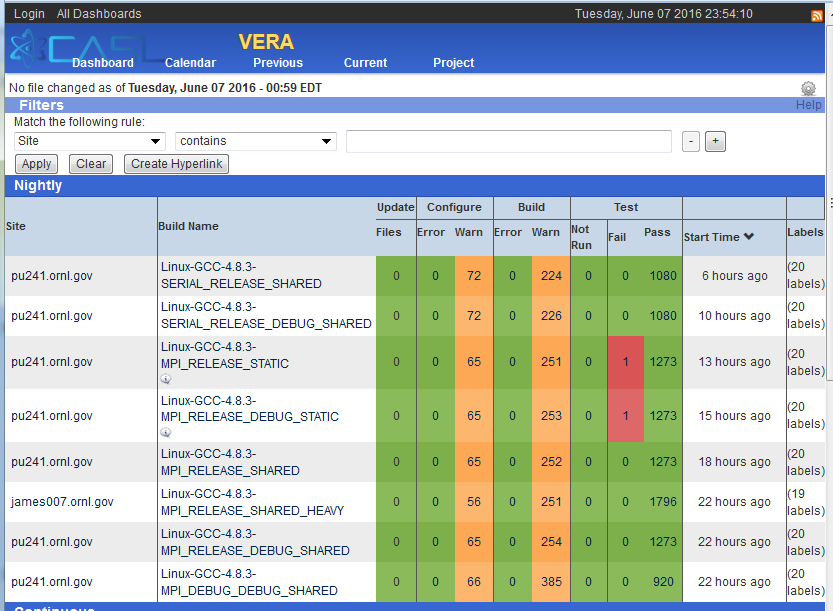 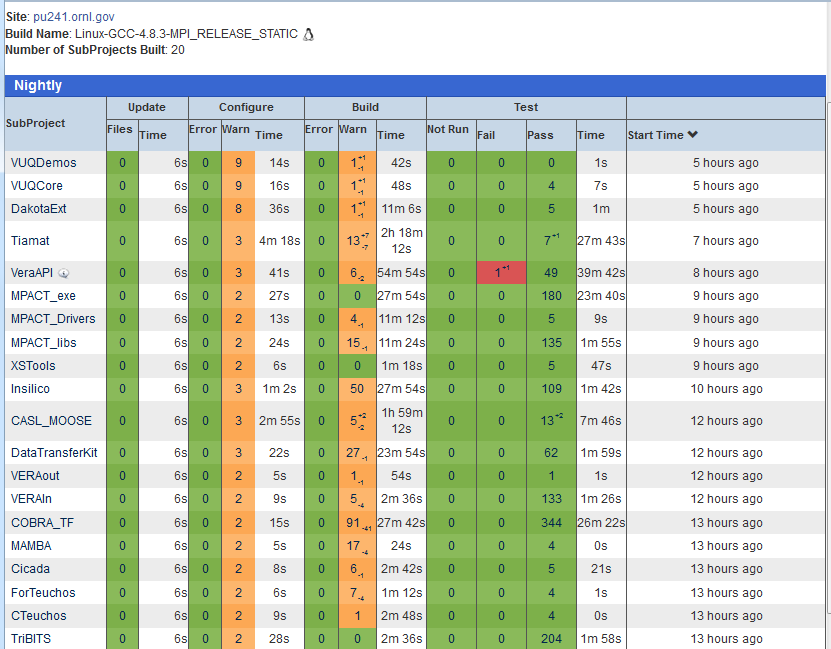 Usage and Availability
$ cmkae \
    -D Trilinos_ENABLE_RTOp=ON \
    -D Trilinos_ENABLE_ALL_FORWARD_DEP_PACKAGES=ON \
    -D Trilinos_ENABLE_TESTS:BOOL=ON \
    ../Trilinos
Example: CI Testing
Tests built and run for affected downstream packages only.
Only libraries are enabled for upstream packages.
Huge cost savings for most intermediate packages in dependency graph!
Used By: Trilinos (SNL), Drekar (SNL), MPACT (U.Mich./ORNL), COBRA-TF (PennState/ORNL), SCALE/Exnihilo (ORNL), DataTransferKit (ORNL), …
Availability: GitHub, 3-clause BSD license
See: https://tribits.org, https://github.com/tribitspub/tribits 

We acknowledge the contributions of Brent Pershbacker (SNL), Nico Schlomer (T.U. Berlin) and others who have helped to develop and extend TriBITS.
Legend:
SAND2017-2405 C